Толерантность
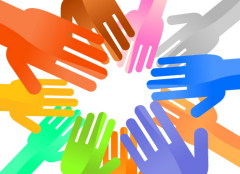 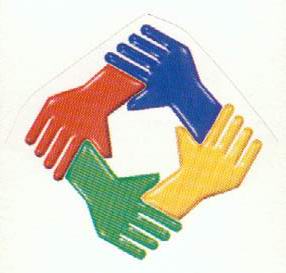 Толерантность. Что это такое? -
Если спросит кто-нибудь меня,
Я отвечу: "Это все земное. 
 То, на чем стоит Планета вся". 
Толерантность - это люди света 
Разных наций, веры и судьбы 
Открывают что-то, где-то, 
Радуются вместе. Нет нужды
Опасаться, что тебя обидят 
Люди, цвета, крови не твоей. 
Опасаться, что тебя унизят 
Люди на родной Земле твоей. 
Ведь Планета наша дорогая 
Любит всех нас: белых и цветных! 
Будем жить, друг друга уважая! 
Толерантность - слово для живых!
Толерантность – это термин означает терпимость, которую человек выражает по отношению к поведению другого человека, его образу жизни, вере, ценностям, идеям. Толерантность призывает спокойно воспринимать любое действие, несовпадающее с нашими правилами, идеями и верой. Её можно сравнить с милосердием и снисхождением, так как некоторые составляющие этих терминов соприкасаются и имеют одно значение.
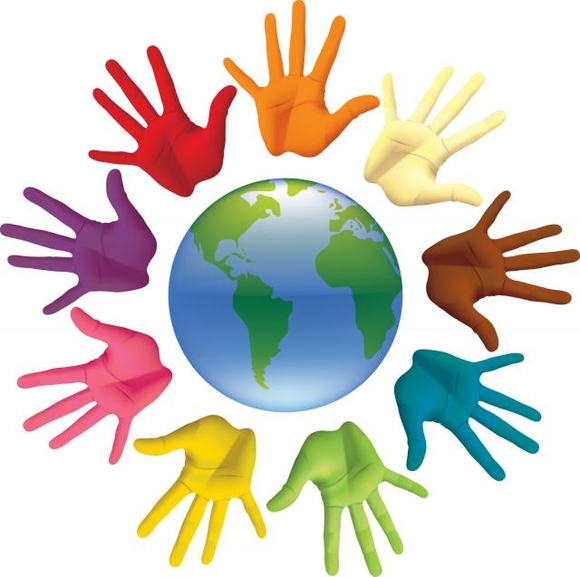 Терпимость необходима к иного рода взглядам, нравам, привычкам.
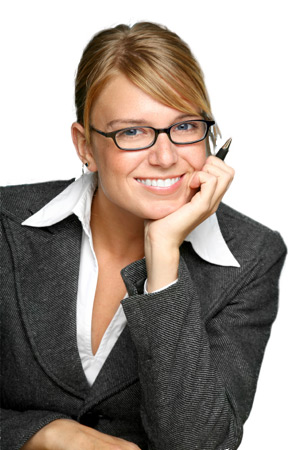 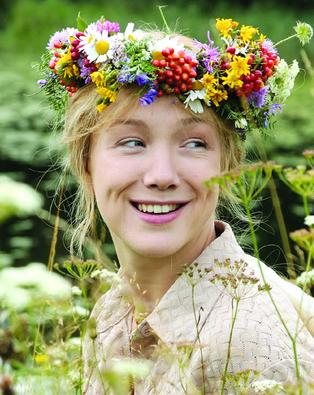 Толерантность необходима по отношению к особенностям различных народов, наций и религий
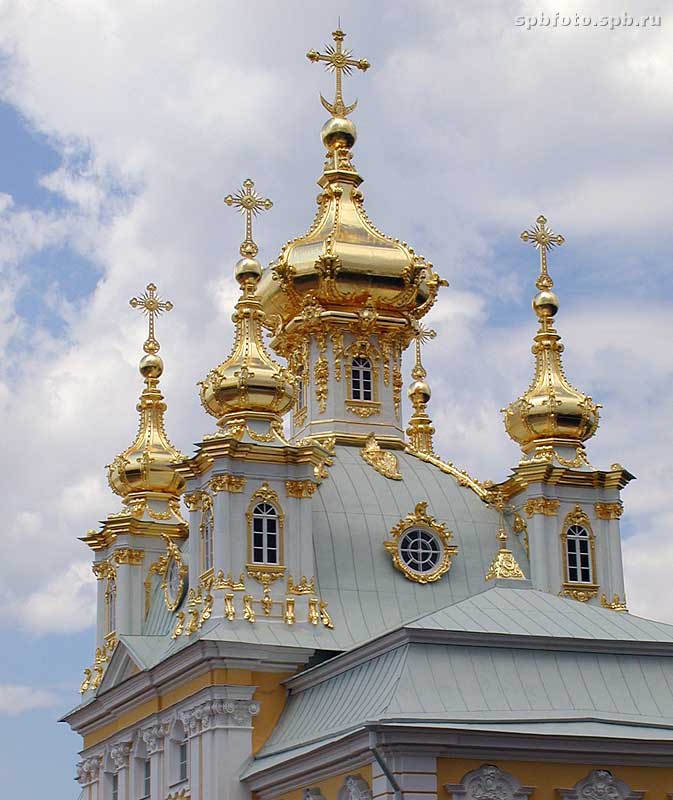 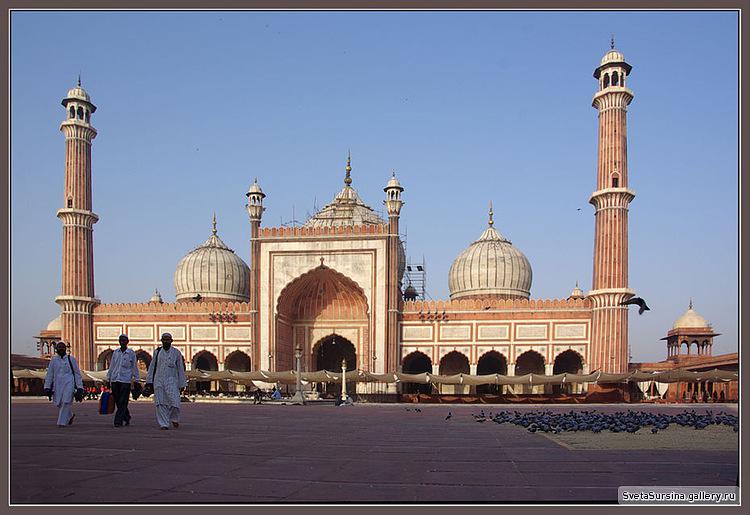 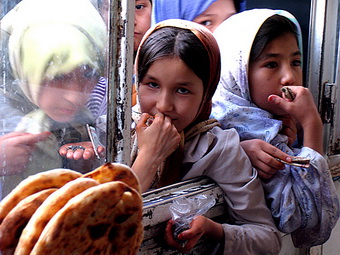 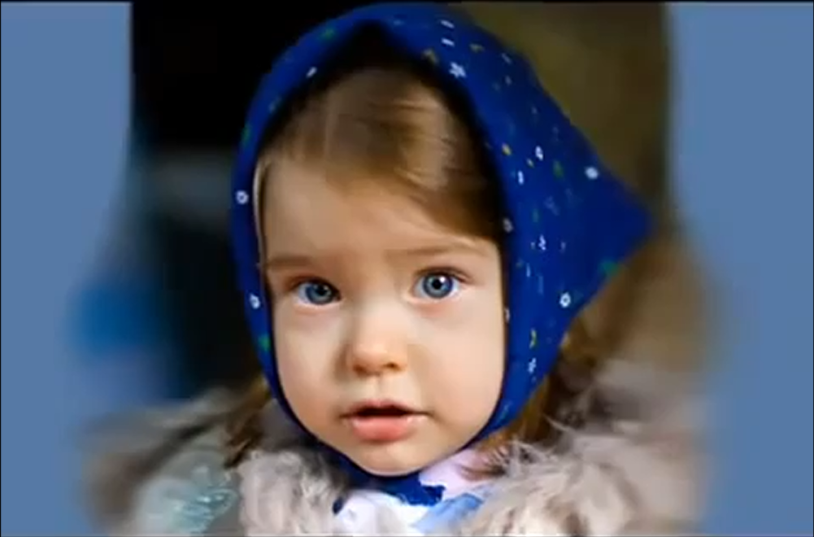 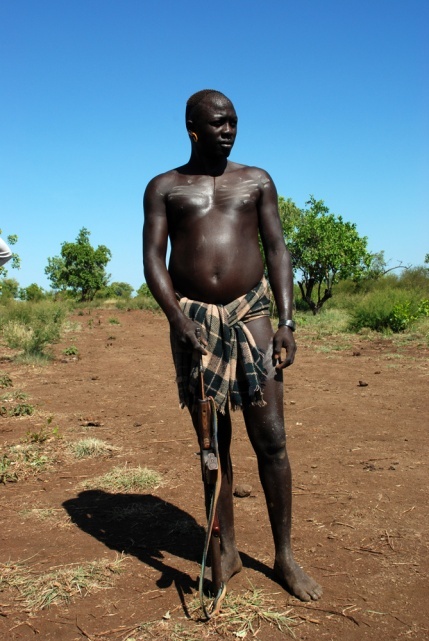 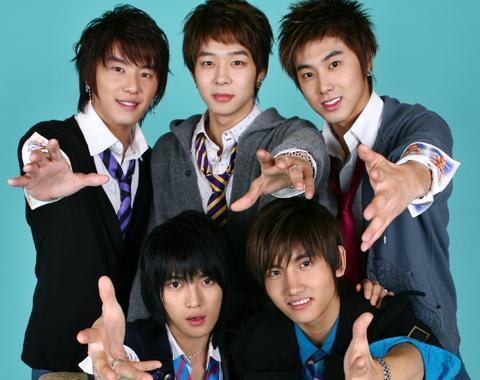 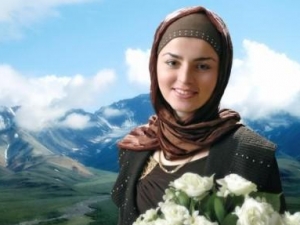 В последнее время мир изменился, понимания его стали более многогранными, разноплановыми. Это вызвало необходимость принять некоторый кодекс понимания морального и физического образа жизни другого человека и его поведения, который и был принят ЮНЕСКО в 1995 году – это Декларацию принципов толерантности. Данная Декларация предусматривает установление гармонии, направленной на достижение мира во всем мире и способствует изменению всеобщей культуры от войны к миру, она включает понятие и принятие безоговорочного уважения, богатого разнообразия культур, форм самовыражения, способов выявления личности, самоидентификации и проявления индивидуальности.
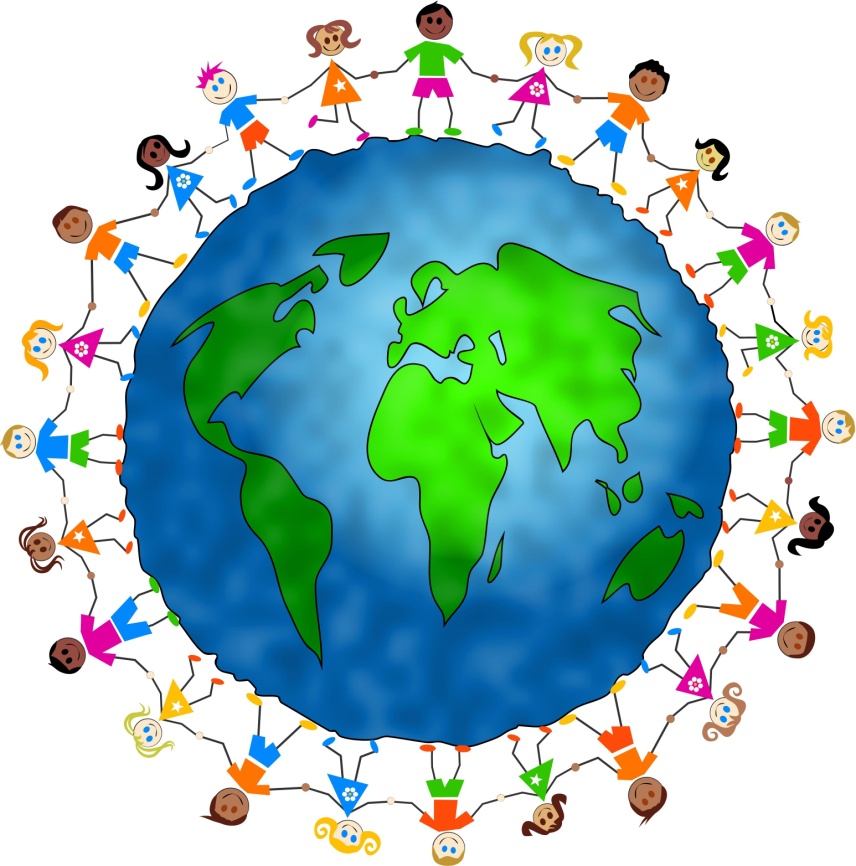 Прощение
Терпимость к чужим мнениям, поведению
Сотрудничество
Толерантность
Уважение человеческого достоинства
Сострадание
Милосердие
Уважение прав других
Принятие другого таким, какой он есть
Формулы толерантного  общения:
-  «Относись к людям так, как бы ты хотел, чтобы относились к тебе». 

-  «Если  тебе  плохо,  найди  того,  кому  еще  хуже  и  помоги ему». 

-  «Поставь себя на место того, кого ты осуждаешь».